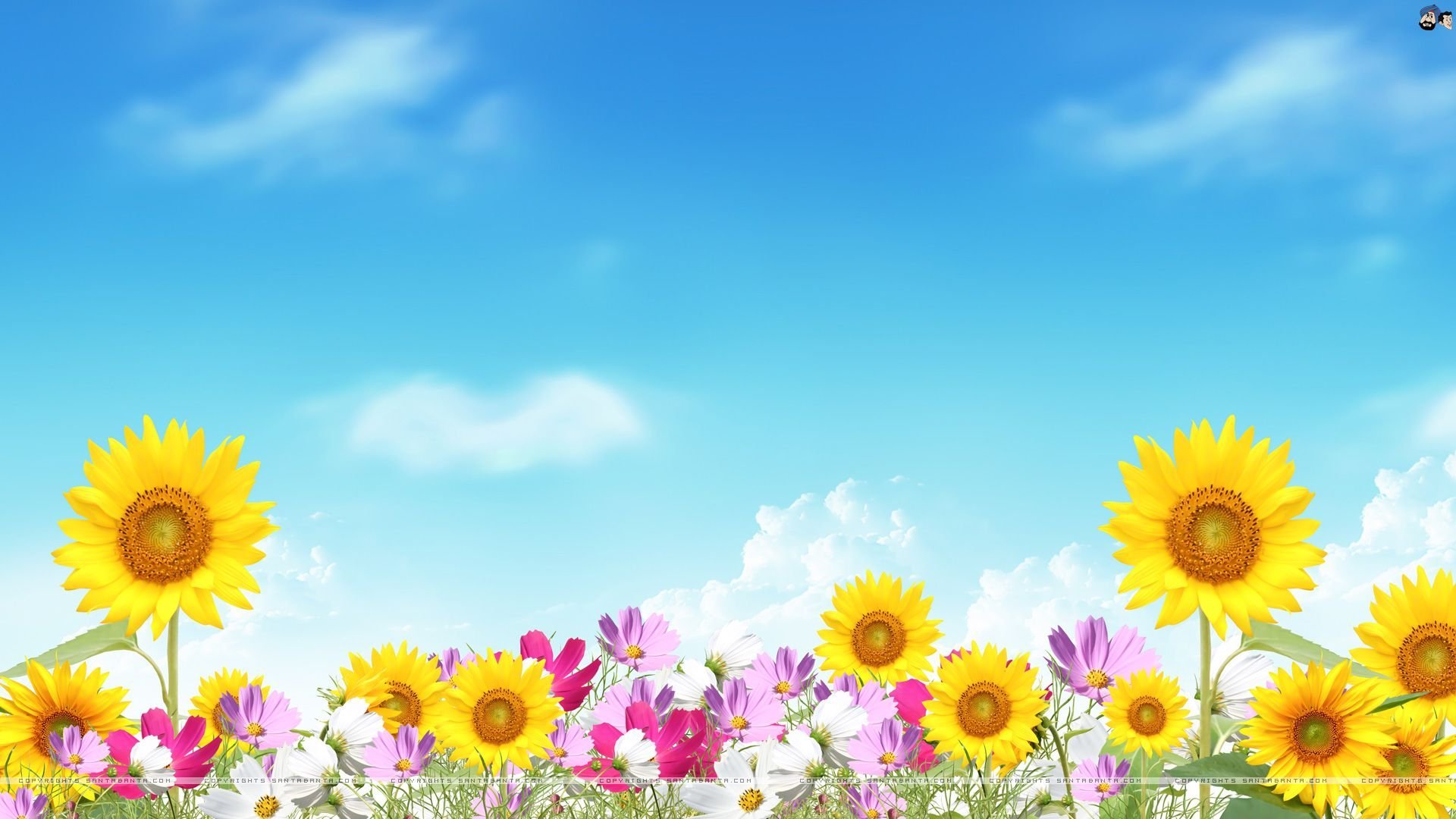 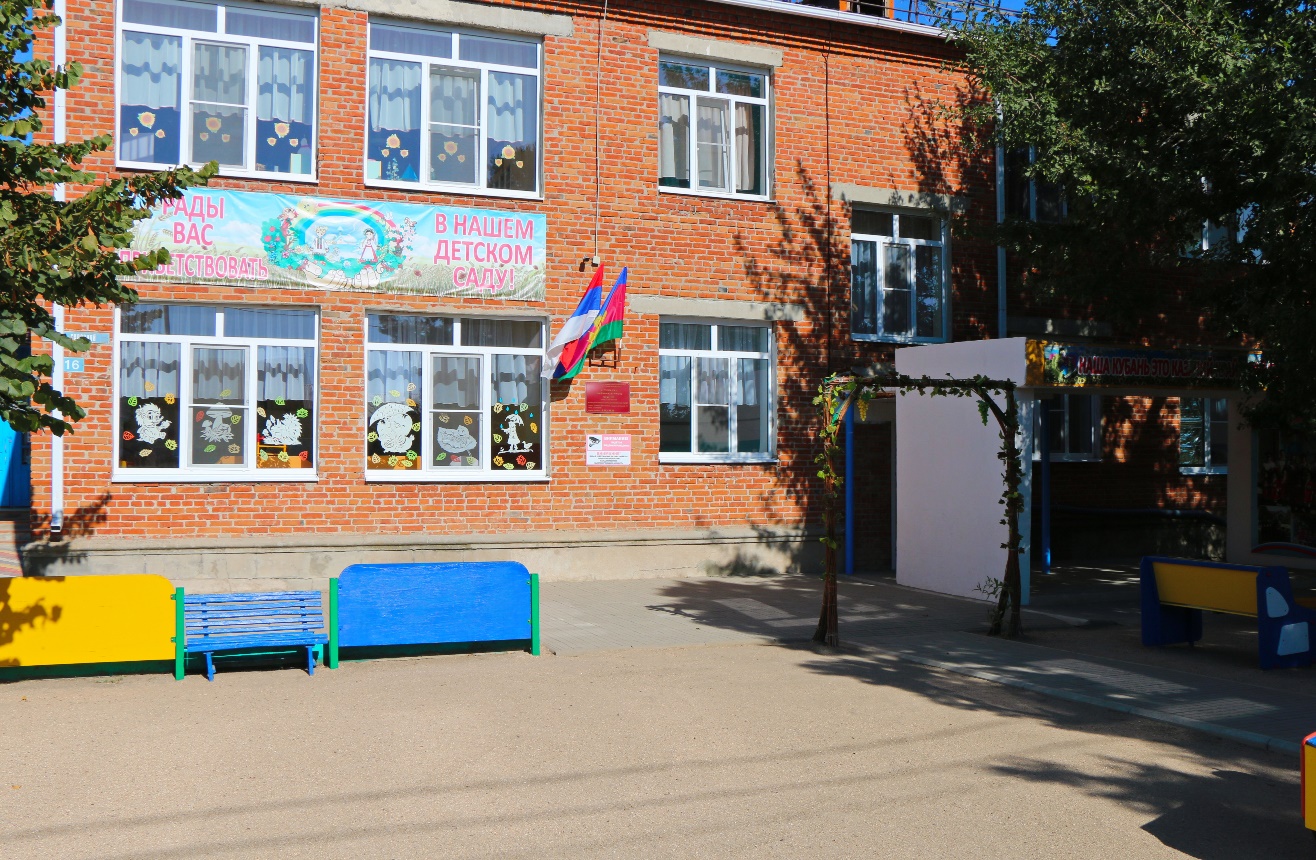 Основная образовательная программа дошкольного образования муниципального бюджетного дошкольного образовательного учреждения детского сада комбинированного вида № 4 станицы Должанской муниципального образования Ейский район для детей младшей, средней, разновозрастной старшей подготовительной к школе группы общеразвивающей направленности с 3 лет и до конца образовательных отношений 
на 2022-2023 учебный год
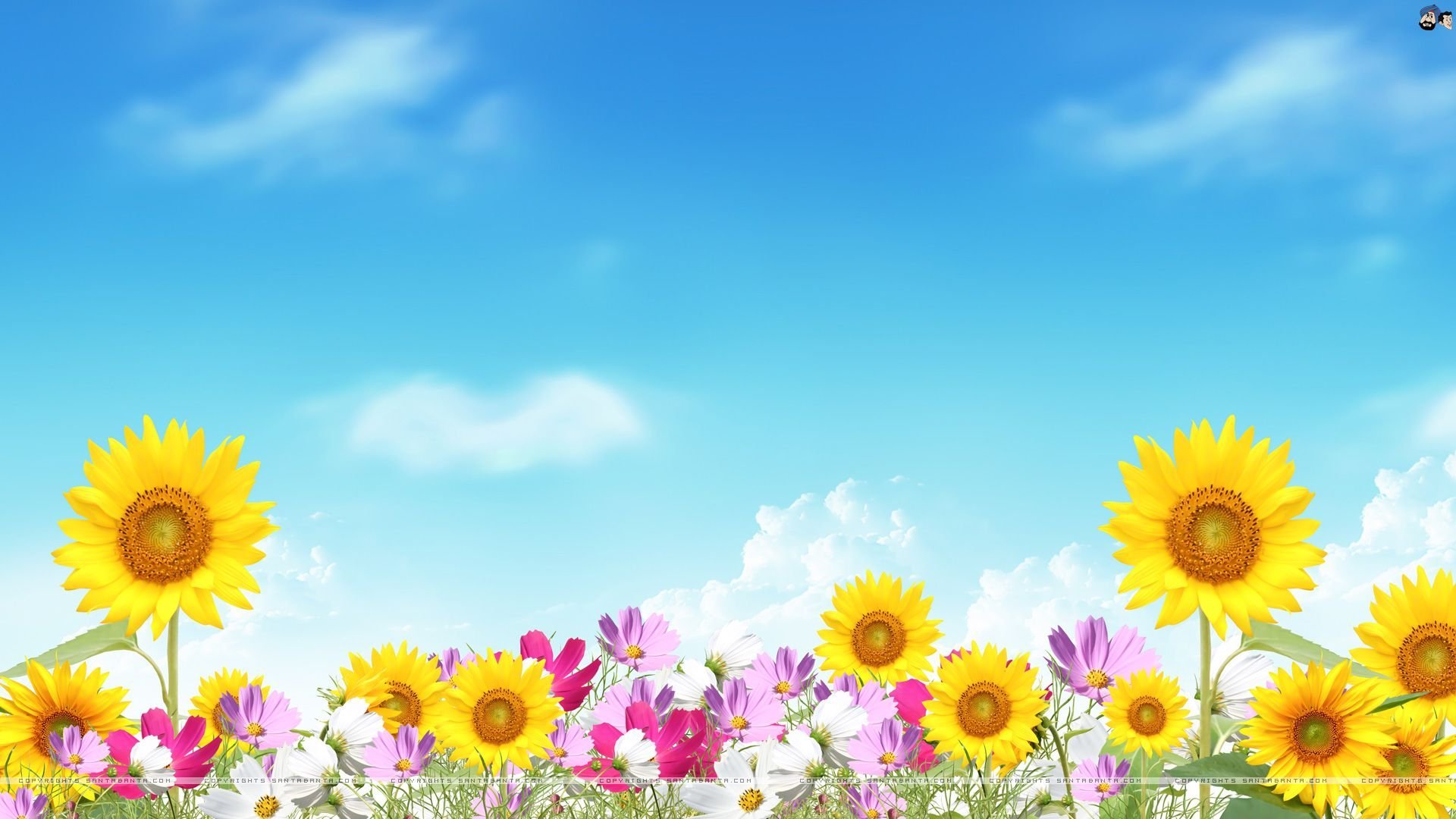 Основная образовательная программа дошкольного образования (далее – ООП ДО) муниципального бюджетного дошкольного образовательного учреждения детского сада комбинированного вида № 4 станицы Должанской муниципального образования Ейский район (далее – ДОУ) это локальный акт, который определяет содержание и организацию образовательной деятельности ДОУ в младшей, средней, разновозрастной старшей подготовительной к школе группах общеразвивающей направленности для детей (от 3 лет и до конца образовательных отношений).
	Программа определяет цель, задачи, планируемые результаты, содержание и организацию образовательной деятельности на уровне дошкольного образования в младшей, средней, разновозрастной старшей подготовительной к школе группах общеразвивающей направленности, включает обязательную часть и часть, формируемую участниками образовательных отношений . Содержание реализуется в формах, специфичных для детей данных возрастных групп.
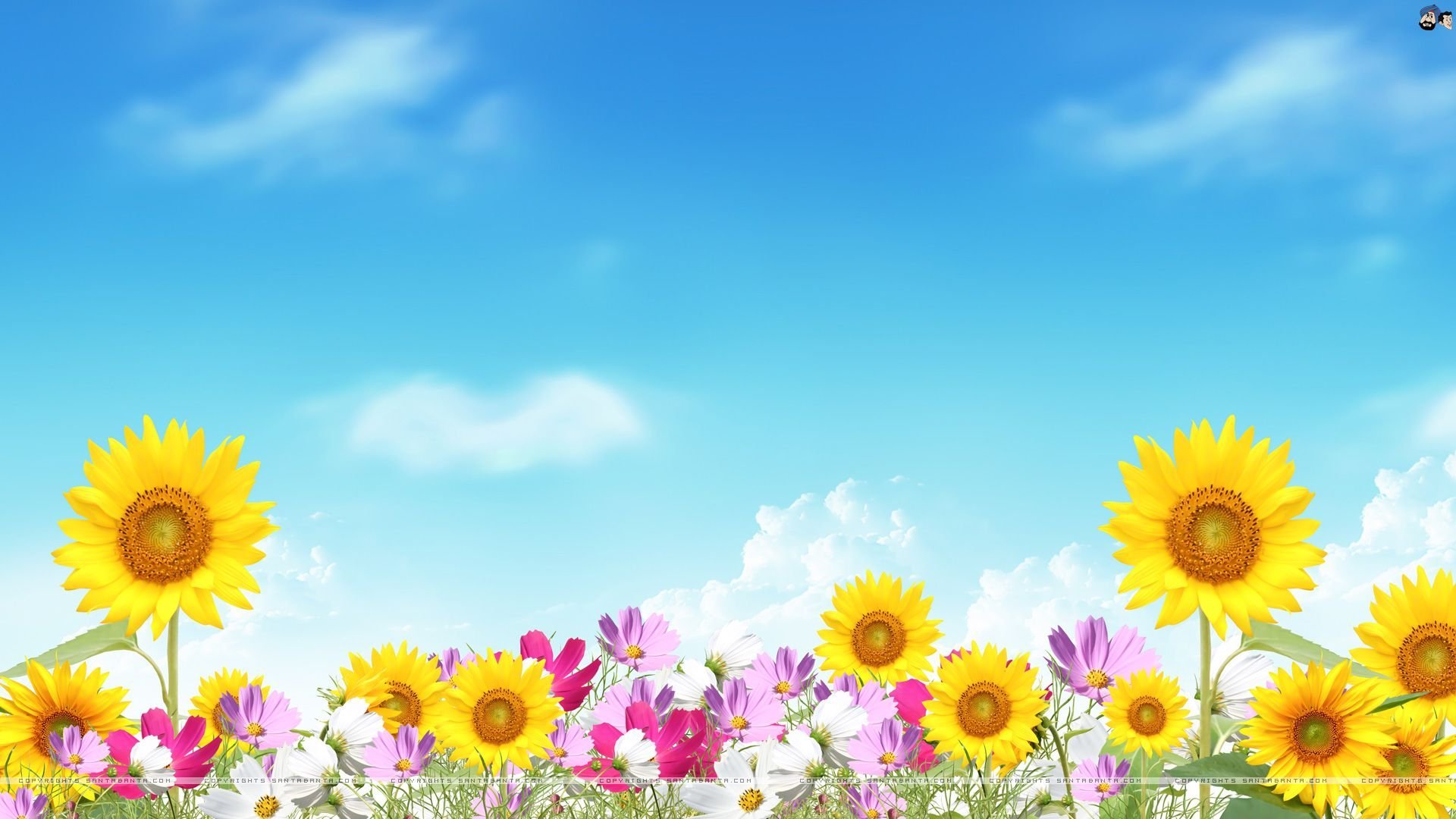 Возрастная категория детей, на которых ориентирована группа
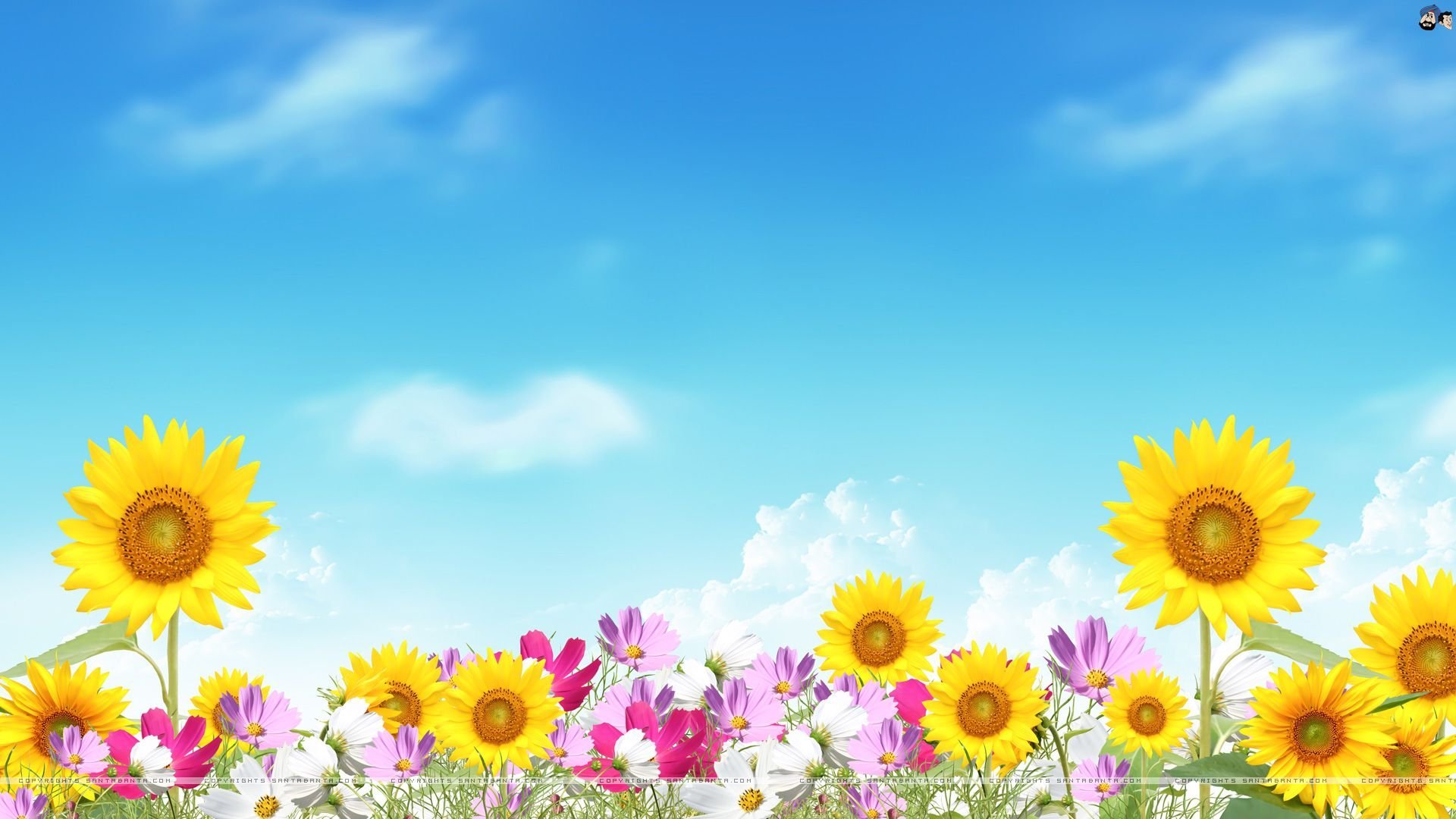 Используемые программы
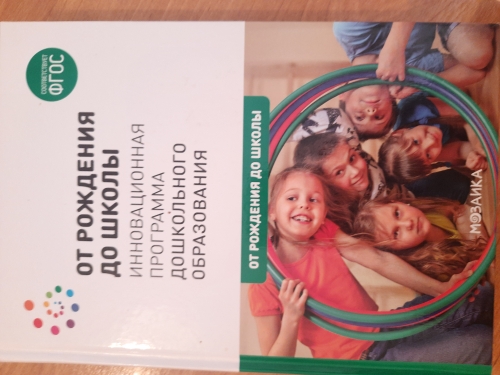 Программа спроектирована в соответствии с ФГОС ДО, с учётом Примерной основной образовательной программы дошкольного образования (протокол от 20.05.2015 г.), а также особенностей ДОУ, региона, образовательных потребностей и запросов родителей воспитанников и следующих программ и методических пособий:
	Обязательная часть:
- Инновационная программа дошкольного образования «От рождения до школы» под редакцией Н.Е. Вераксы, Т.С. Комаровой, Э.М. Дорофеевой. – М.: МОЗАИКА - СИНТЕЗ, 2020 
- Парциальная программа музыкального 
воспитания «Ладушки» Каплунова И.М.,Новоскольцева И.А.
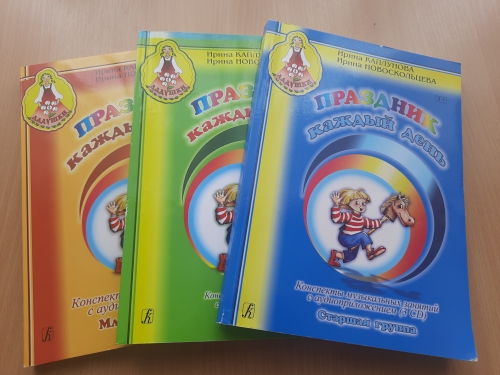 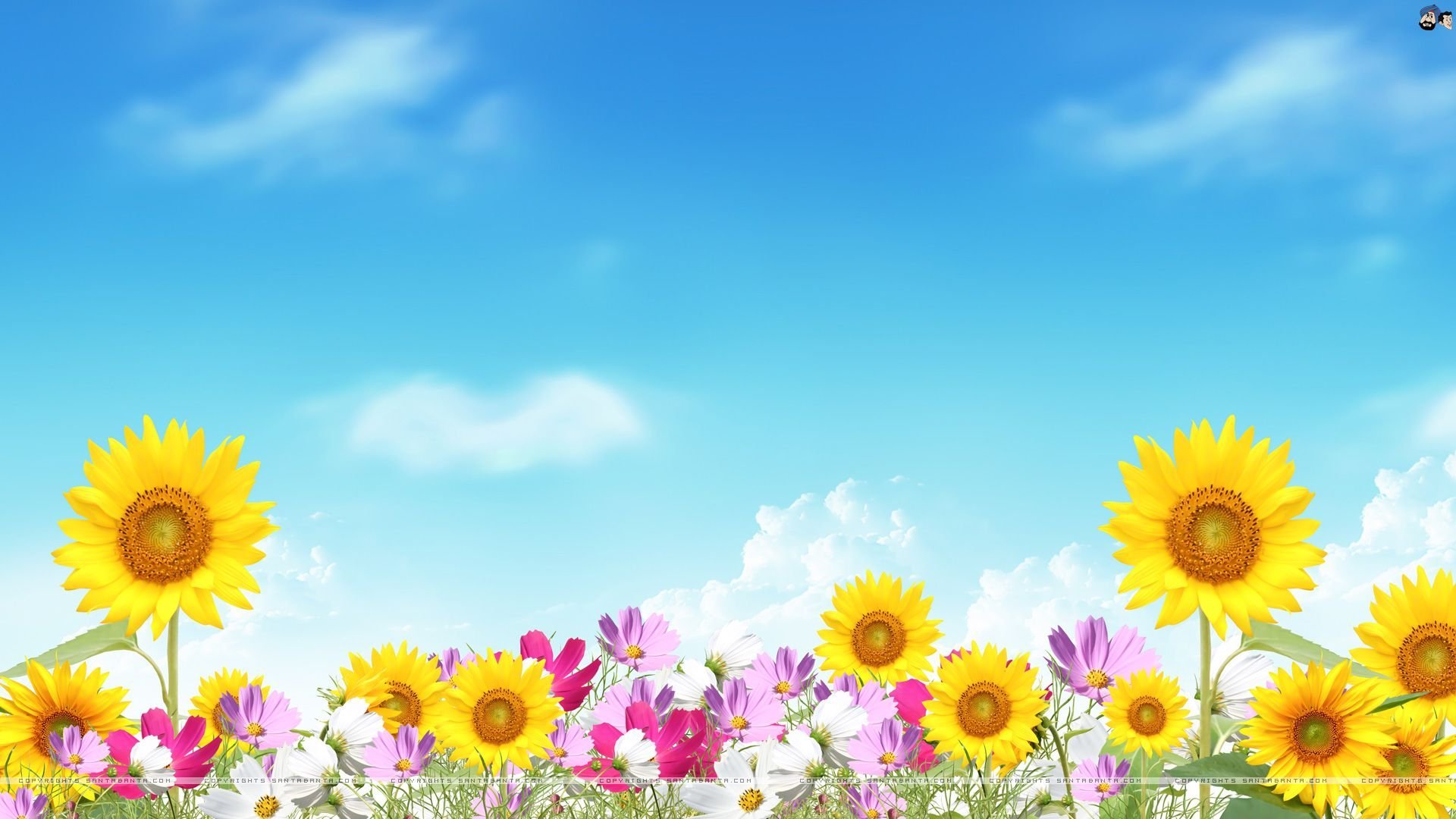 Программа спроектирована в соответствии с ФГОС ДО, с учётом особенностей ДОУ, региона, образовательных потребностей и запросов родителей воспитанников и следующих программ: Часть Программы, формируемая участниками образовательных отношений, представлена следующими парциальными программами:
-Добро пожаловать в экологию! Парциальная программа работы по формированию экологической культуры у детей дошкольного возраста. Воронкевич О.А. – СПб.: «ДЕТСТВО-ПРЕСС», 2017
-Парциальная программа экологического воспитания в детском саду «Юный эколог», С.Н. Николаева, М.: Мозаика- Синтез, 2020
- Программа развития речи дошкольников О.У. Ушакова - М.: ТЦ Сфера, 2020
- Программа художественного воспитания, обучения и развития детей 2-7 лет «Цветные ладошки», под редакцией И.А. Лыкова. М.:ИД «Цветной мир», 2019
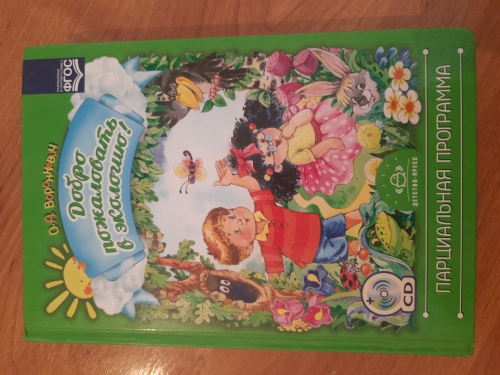 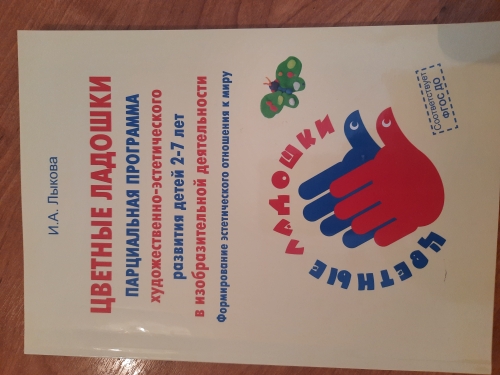 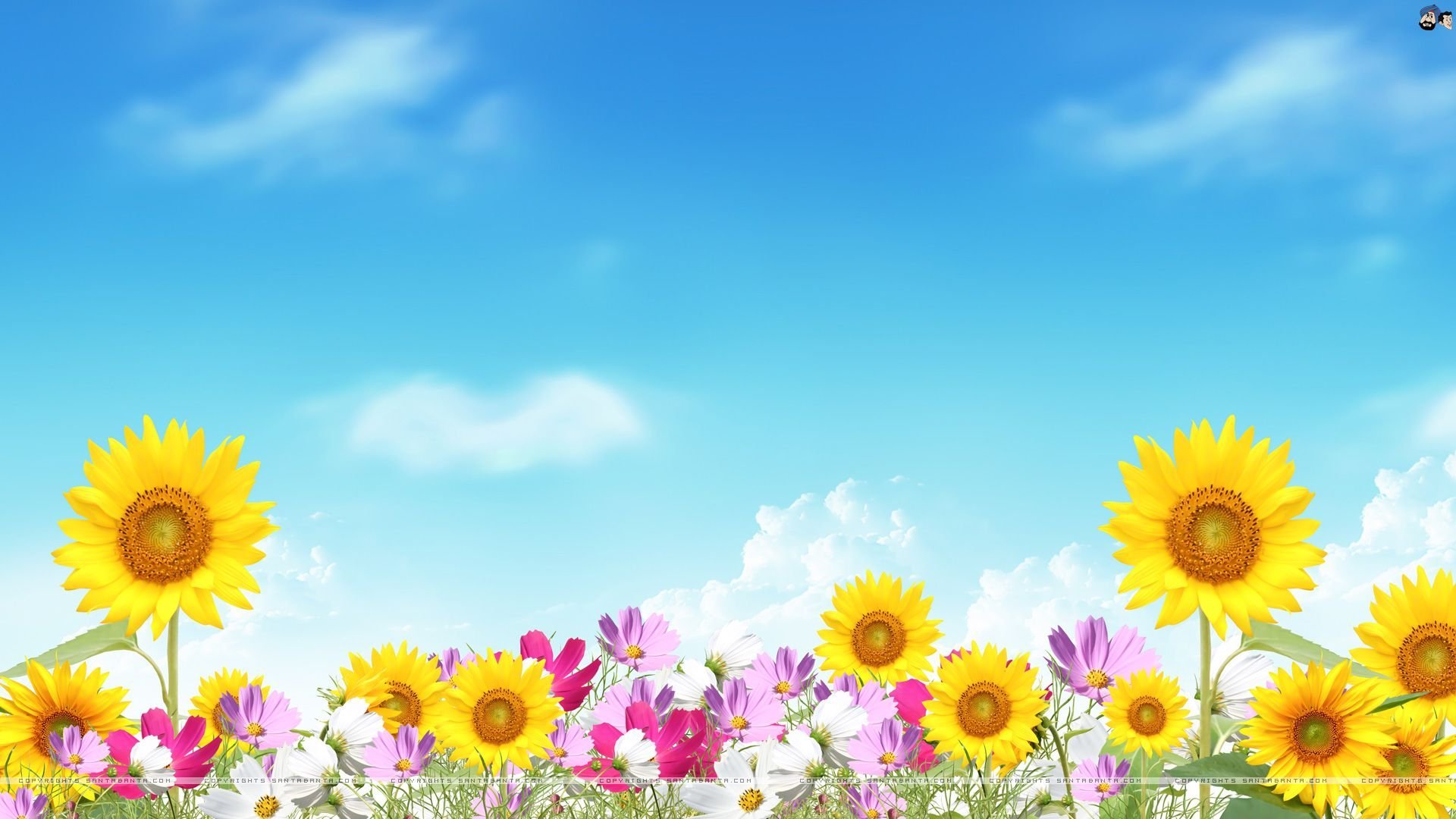 - Методическое пособие. Рисование с детьми 6-7 лет. Конспекты занятий. Д.Н. Колдина  - М.: МОЗАИКА – СИНТЕЗ, 2016.
- Методическое пособие. Лепка и аппликация с детьми 6-7 лет. Конспекты занятий. Д.Н. Колдина - М .: МОЗАИКА – СИНТЕЗ, 2016 
- Методическое пособие. Рисование с детьми 5-6  лет. Конспекты занятий. Д.Н. Колдина  - М.: МОЗАИКА – СИНТЕЗ, 2016. 
-  Методическое пособие. Лепка с детьми 5-6 лет. Конспекты занятий. Д.Н. Колдина - М .: МОЗАИКА – СИНТЕЗ, 2016 
 Методическое пособие. Аппликация  с детьми 5-6 лет. Конспекты занятий. Д.Н. Колдина - М .: МОЗАИКА – СИНТЕЗ, 2016 
Модифицированная  образовательная программа дошкольного образования по духовно- нравственному и патриотическому  воспитанию дошкольников 
- Программа  «Краеведение для дошколят» (для детей 4-7 лет), коллектив педагогов МБДОУ ДСКВ № 15 г. Ейска МО Ейский район, г. Ейск 2017
- Программа ДОУ по духовно – нравственному воспитанию «Православные праздники, как средство приобщения детей к истокам национальной культуры», Е.О. Данилова, Т.В. Довженко, МБДОУ ДС КВ № 18 г. Ейска. 
- Региональная образовательная программа «Все про то, как мы живем» Романычева Н. В., Головач Л.В., Илюхина Ю.В. Краснодар 2022
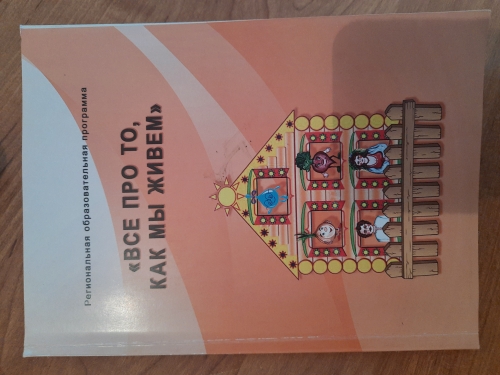 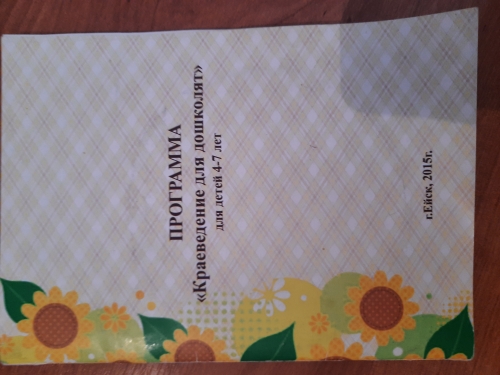 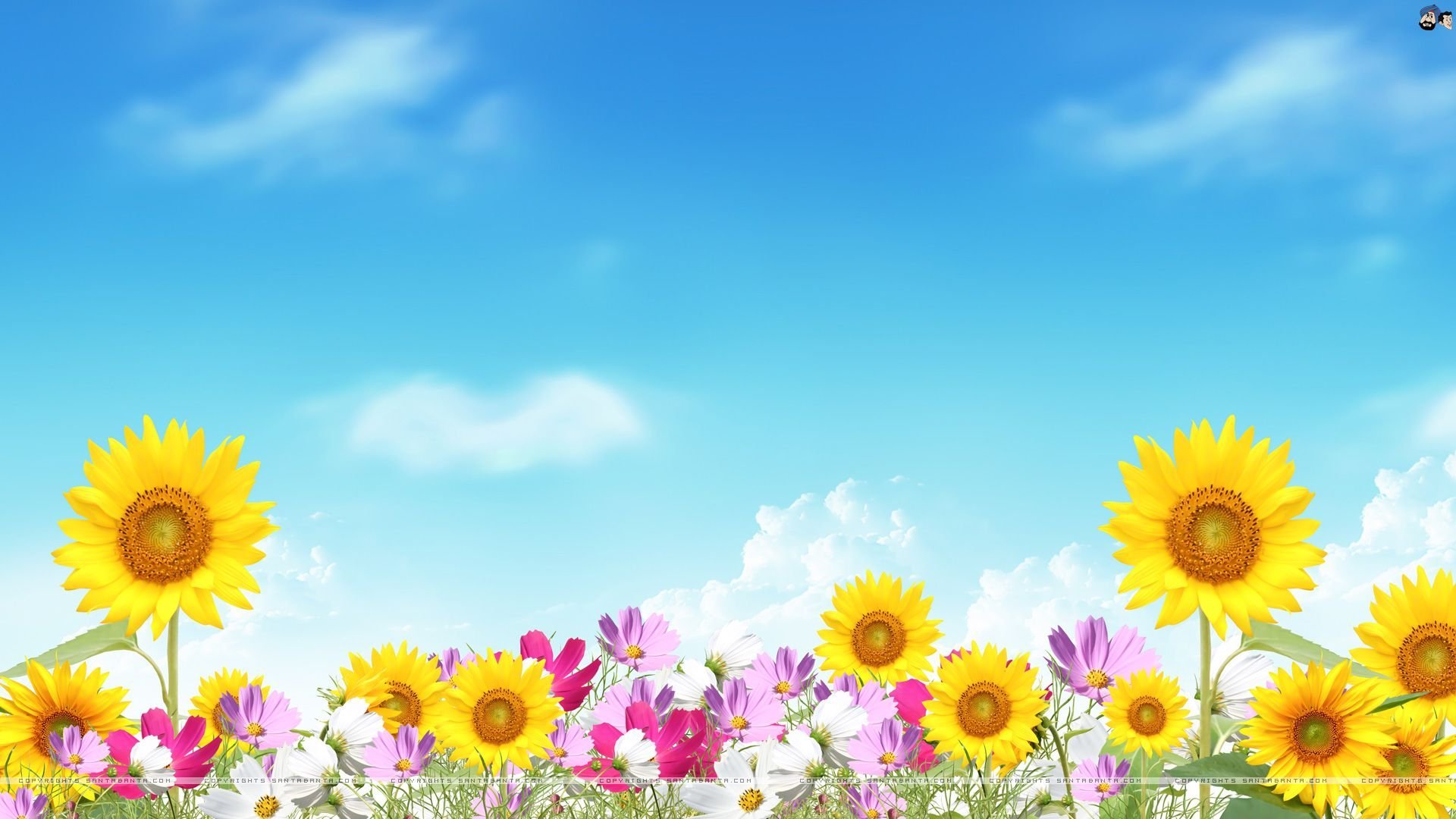 Взаимодействия педагогическогоколлектива с семьями воспитанников
Главная цель создание необходимых условий для формирования ответственных взаимоотношений с семьями воспитанников и развития компетентности родителей (способности разрешать разные типы социальнo-педагогических ситуаций, связанных с воспитанием ребенка); обеспечение права родителей на уважение и понимание, на участие в жизни детского сада.
Основные задачи взаимодействия с семьями воспитанников:
- формирование психолого - педагогических знаний родителей; 
приобщение родителей к участию в жизни ДОУ; 
- оказание помощи семьям воспитанников в развитии, воспитании и обучении детей; 
- изучение и пропаганда лучшего семейного опыта.
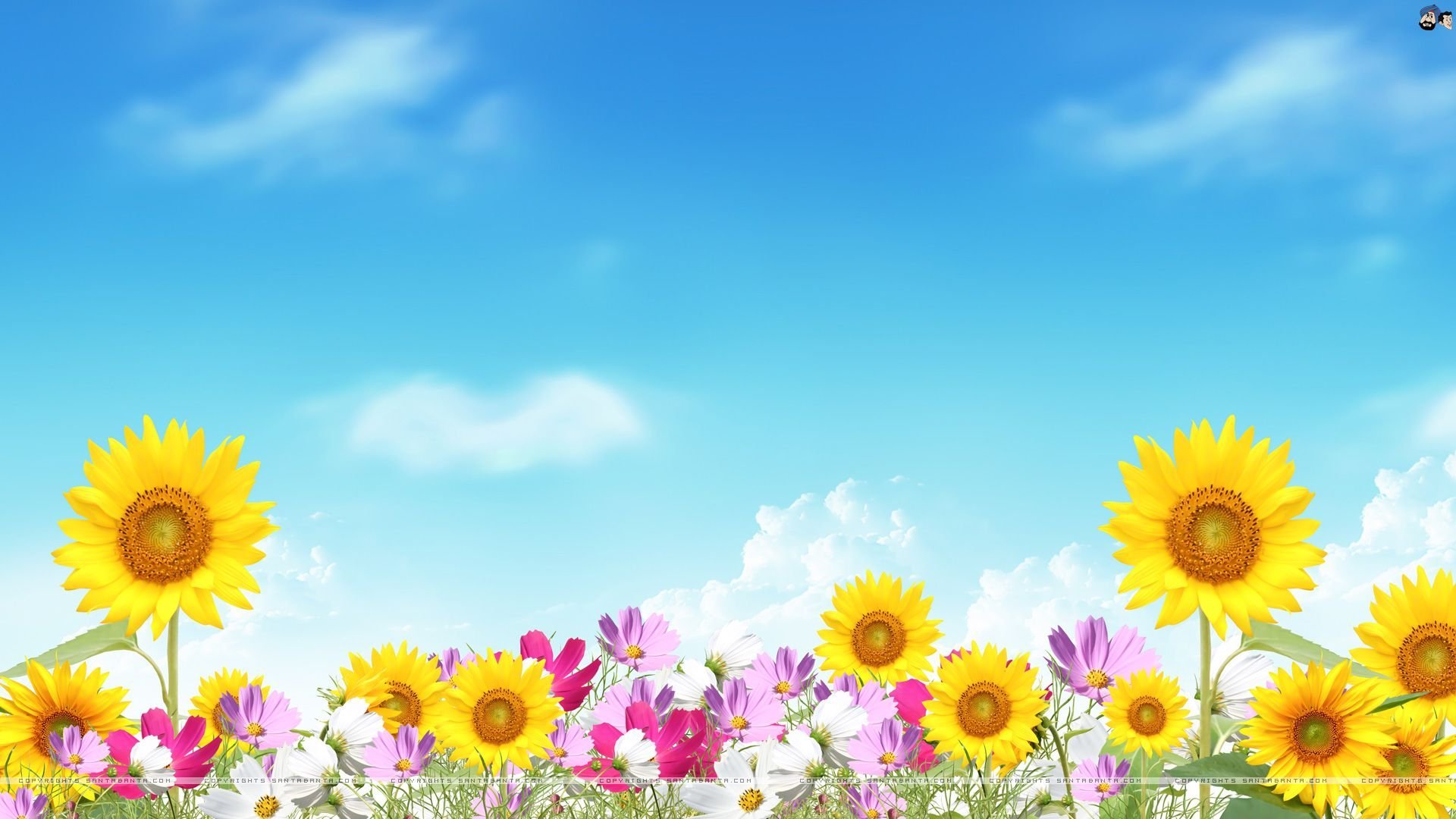 Принципы взаимодействия с семьями
В основу совместной деятельности семьи и ДОУ заложены следующие принципы:

                          - единый подход к процессу воспитания ребёнка;
                      - открытость ДОУ для родителей;
                      - взаимное доверие во взаимоотношениях педагогов и родителей;
                      - уважение и доброжелательность друг к другу;
                      - дифференцированный подход к каждой семье;
                      - равно ответственность родителей и педагогов.
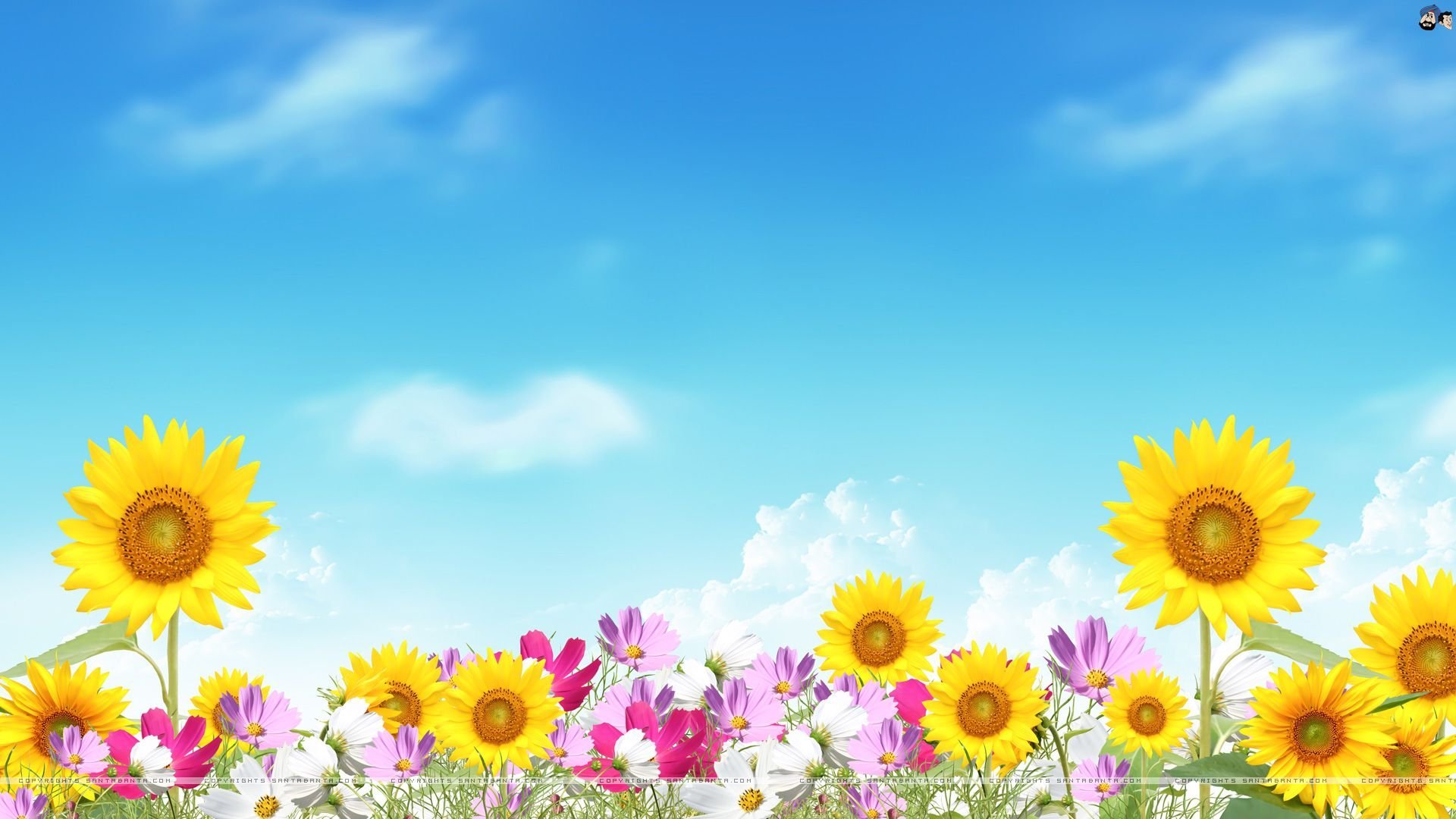 Формы взаимодействия с семьями